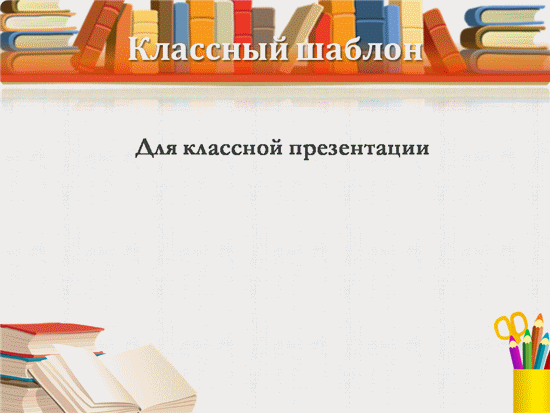 ТЕМА
Тригонометрическая форма записи комплексного числа
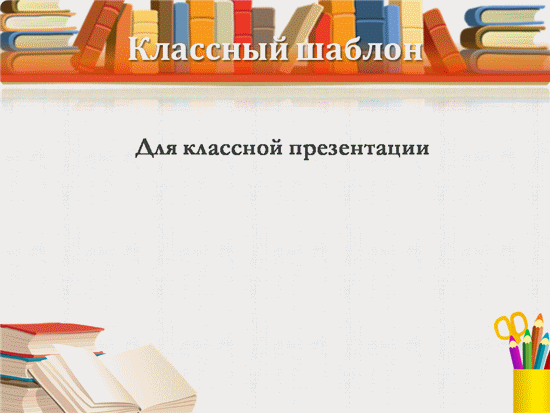 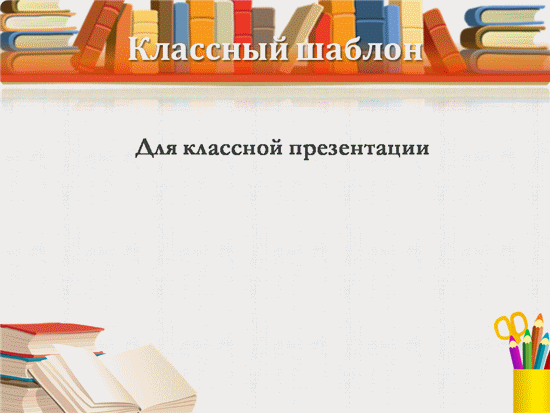 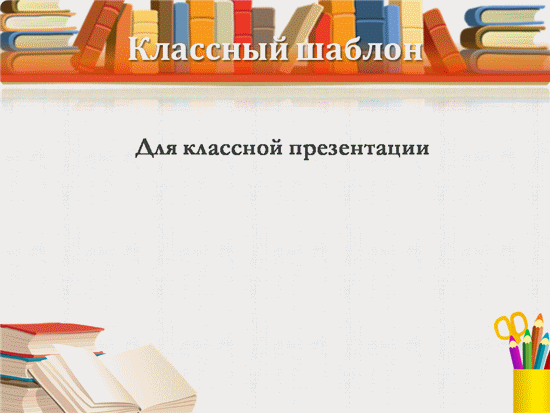 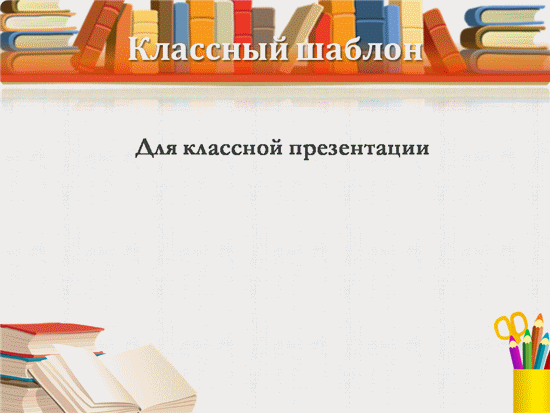 ТЕМА
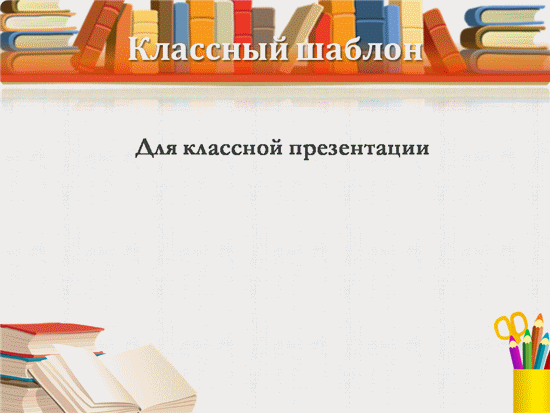 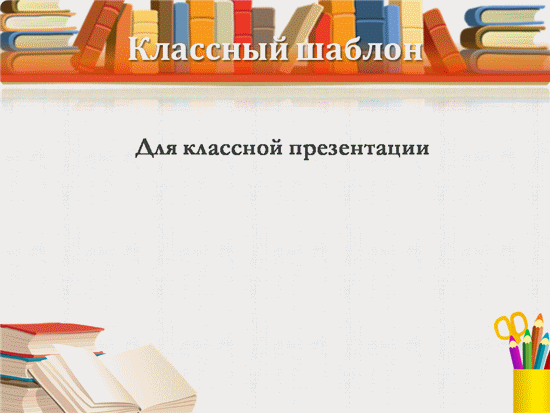 Определение
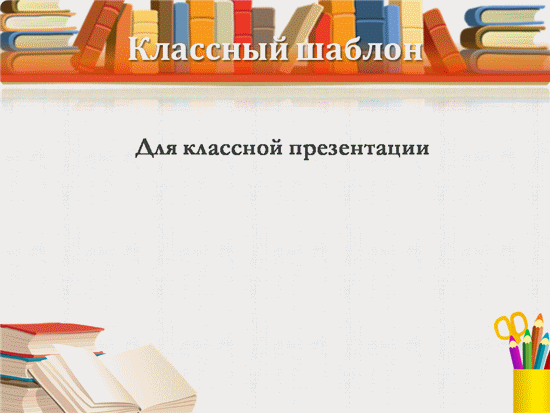 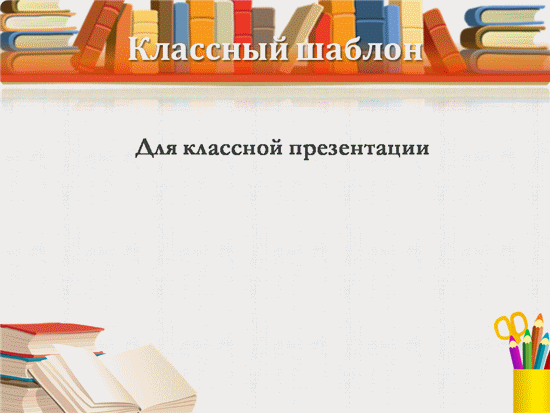 Определения
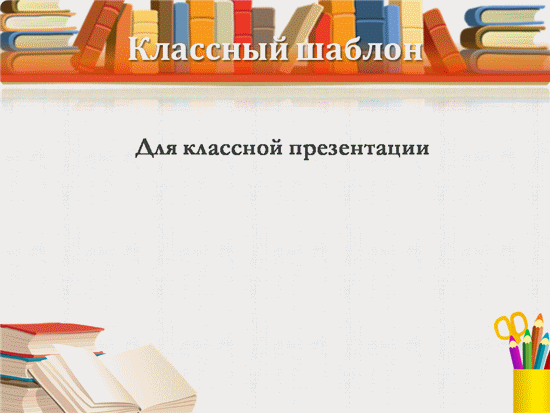 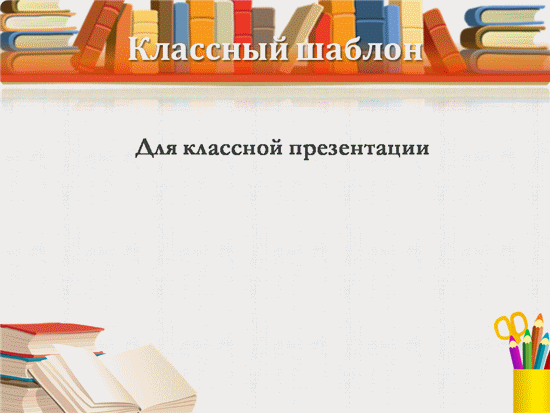 Сложение и вычитание
 комплексных чисел
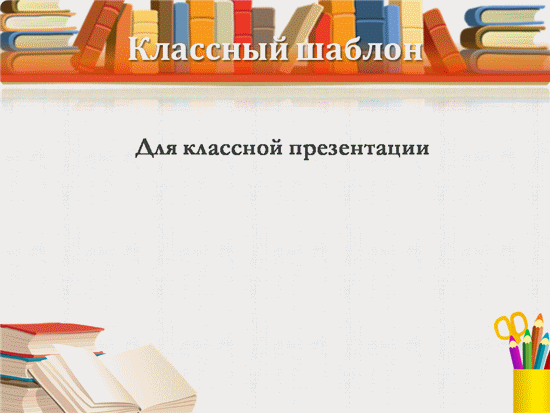 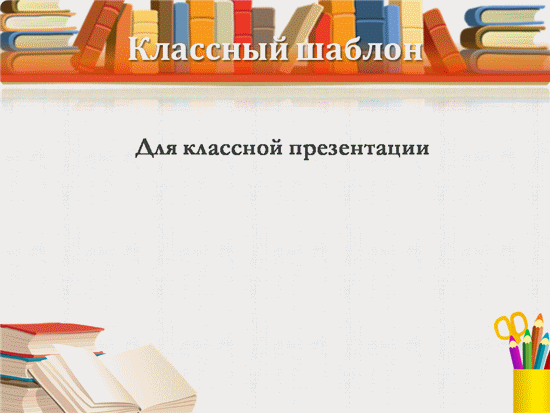 Умножение комплексных чисел
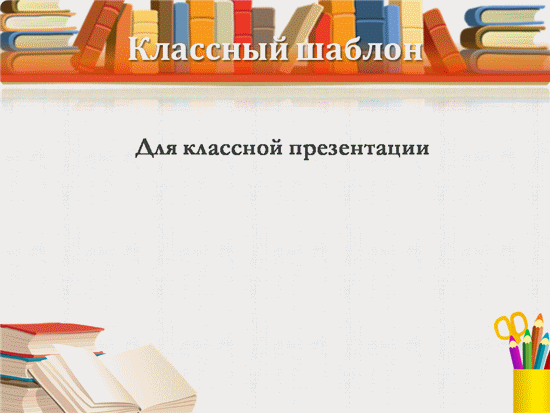 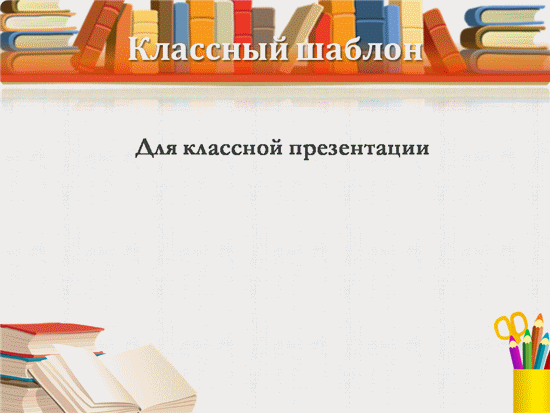 Определение
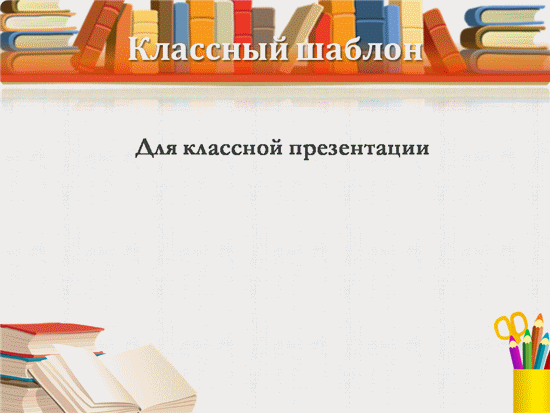 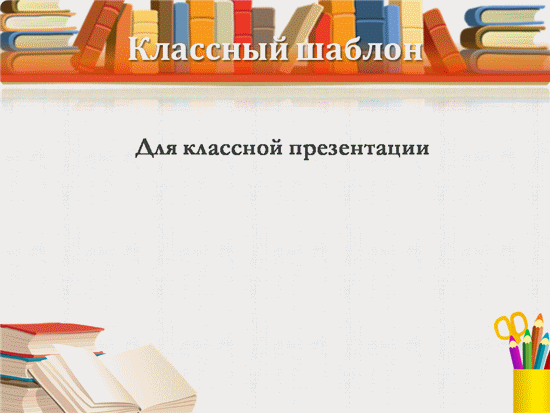 Свойства комплексно сопряжённых
чисел
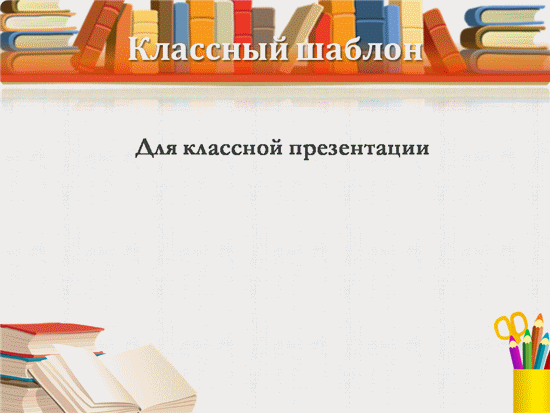 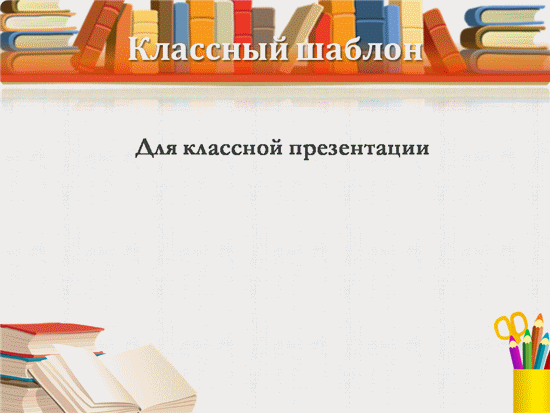 Определение
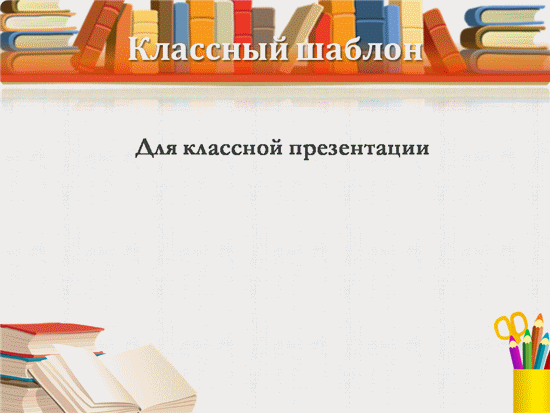 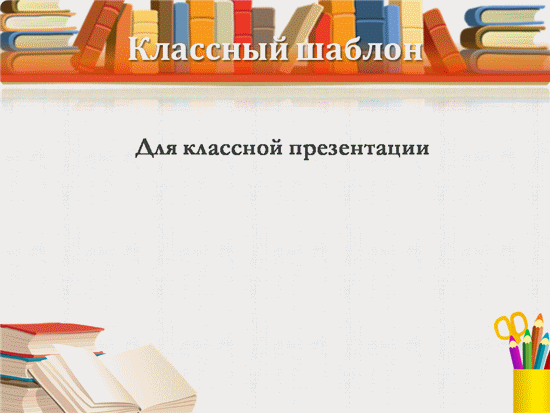 Свойства  модулей
комплексных  чисел
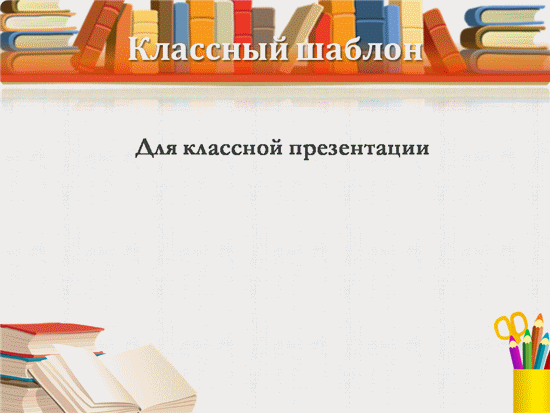 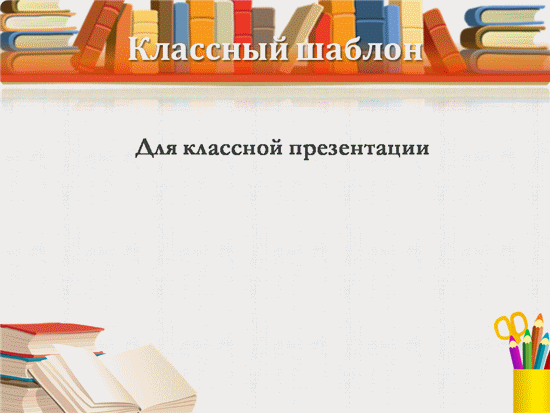 Деление комплексных
чисел
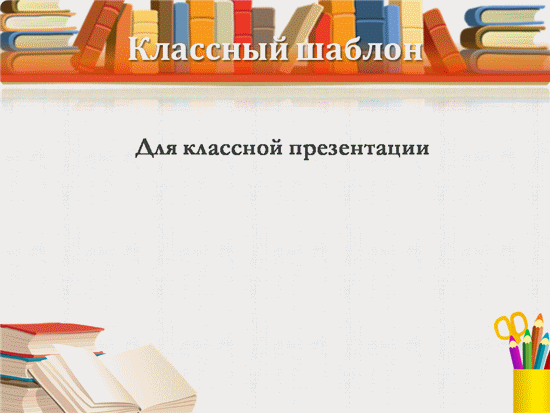 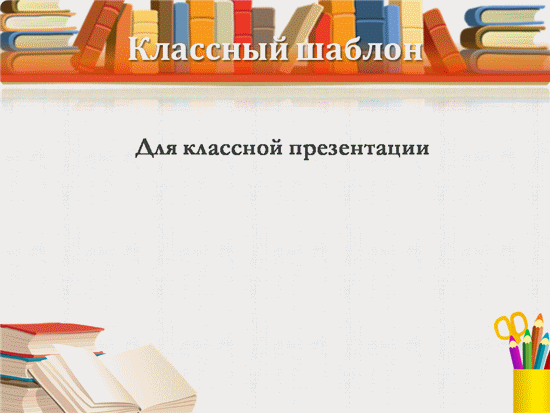 Определение
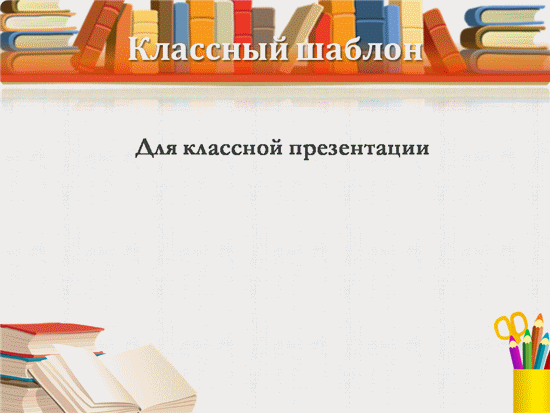 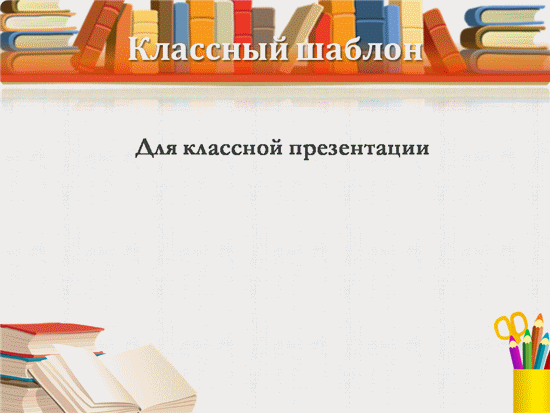 Определение
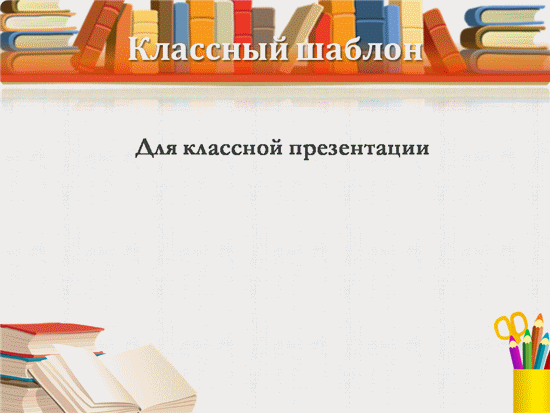 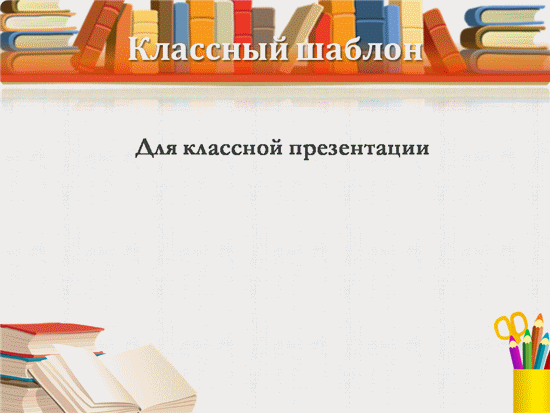 Геометрическое представление комплексных чисел
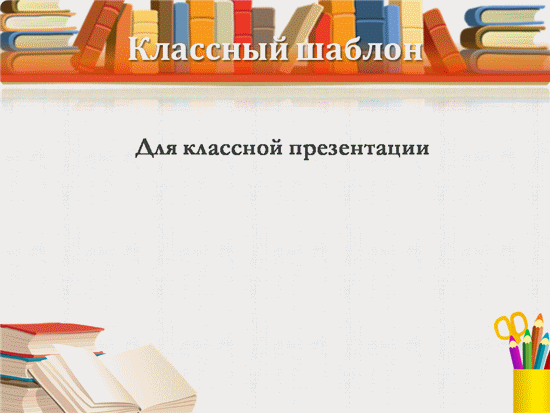 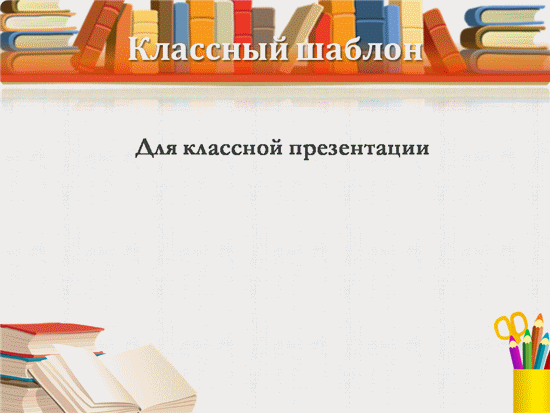 Определение
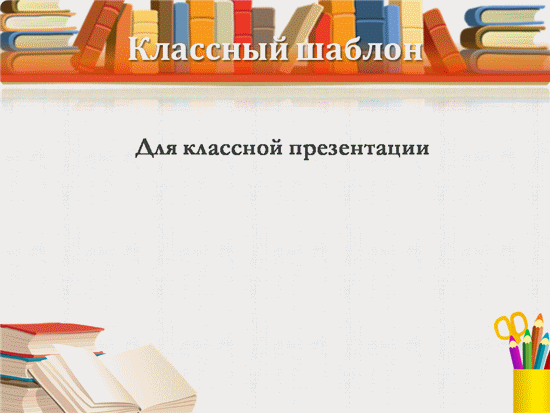 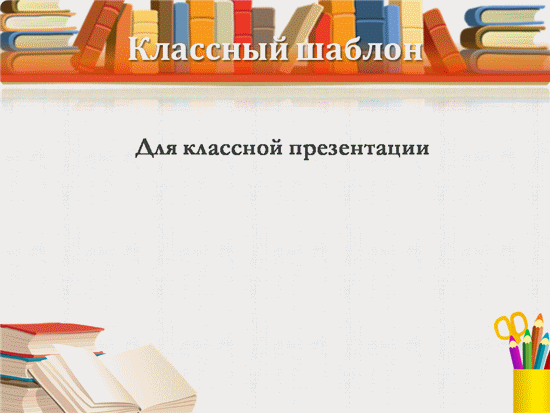 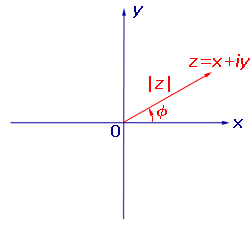 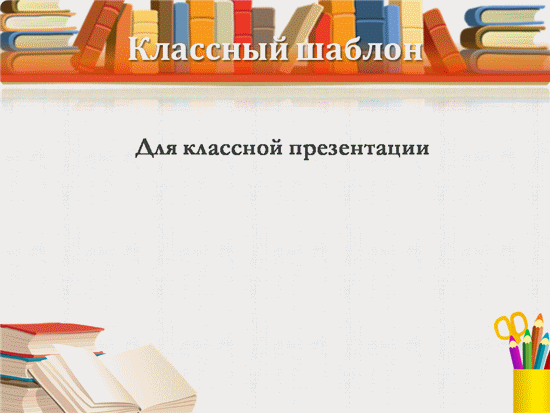 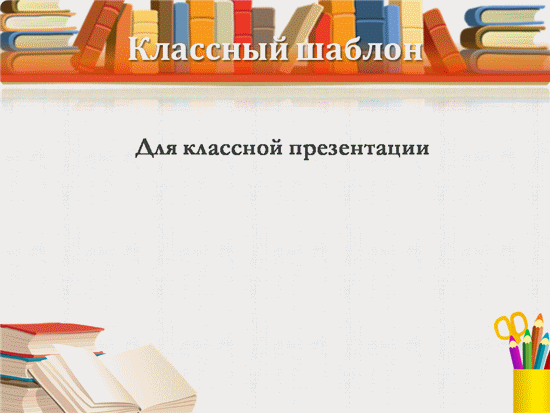 Определение
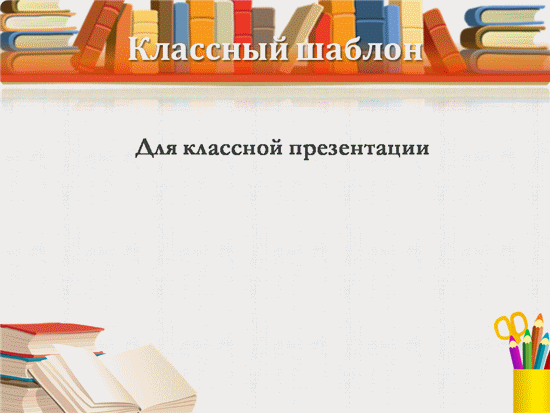 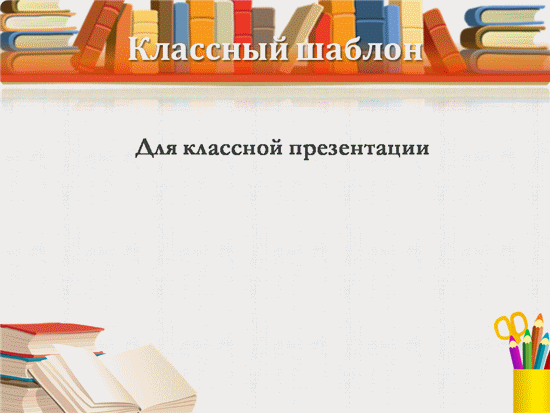 Тригонометрическое представление
комплексного числа
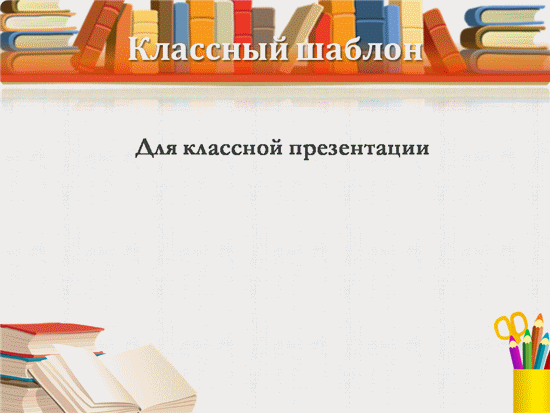 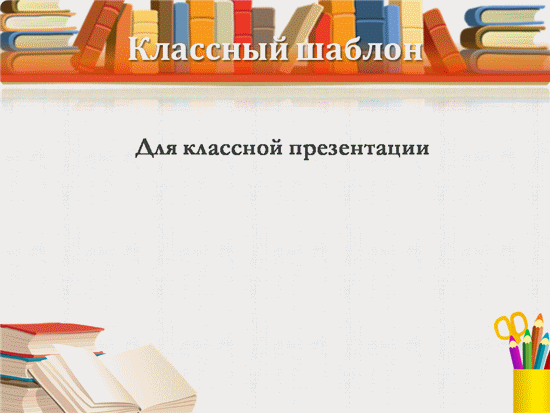 Тригонометрическая запись колмплексного числа
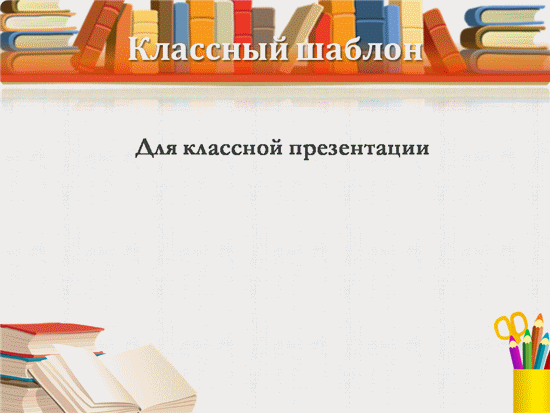 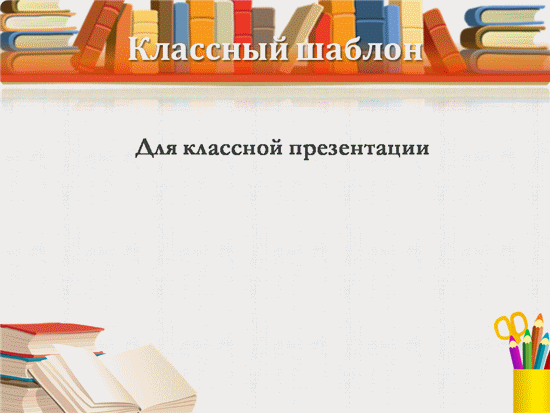 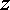 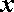 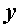 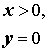 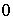 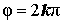 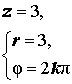 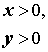 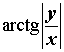 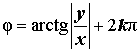 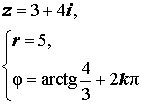 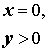 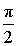 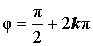 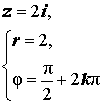 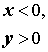 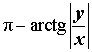 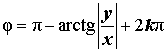 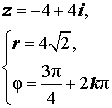 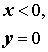 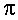 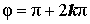 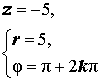 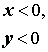 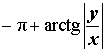 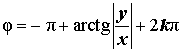 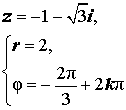 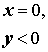 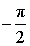 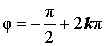 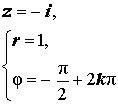 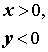 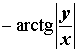 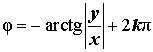 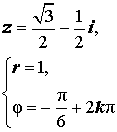 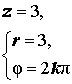 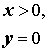 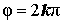 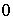 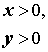 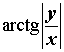 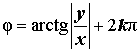 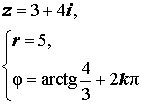 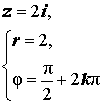 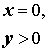 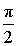 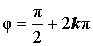 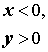 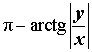 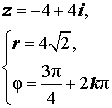 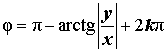 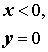 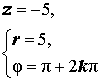 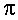 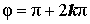 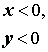 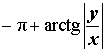 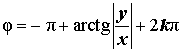 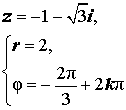 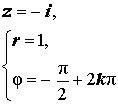 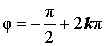 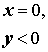 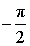 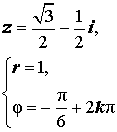 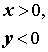 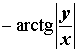 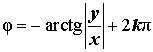 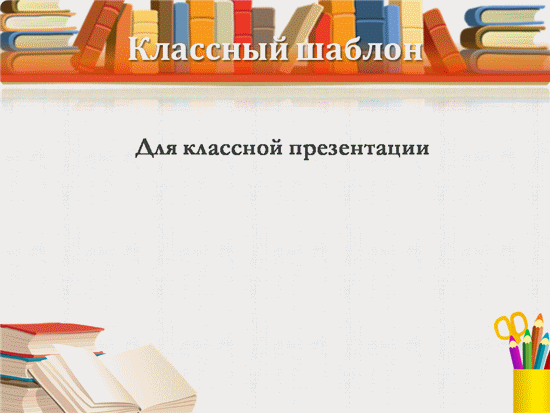 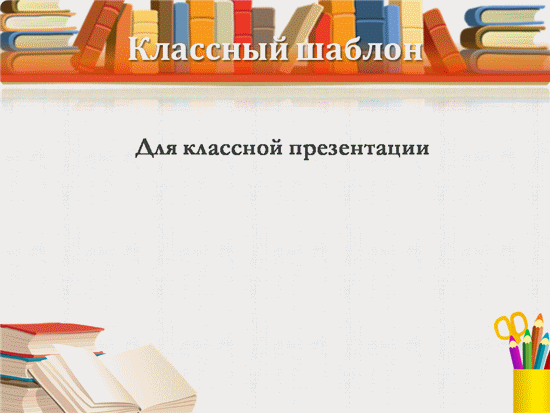 Спасибо за работу на уроке!
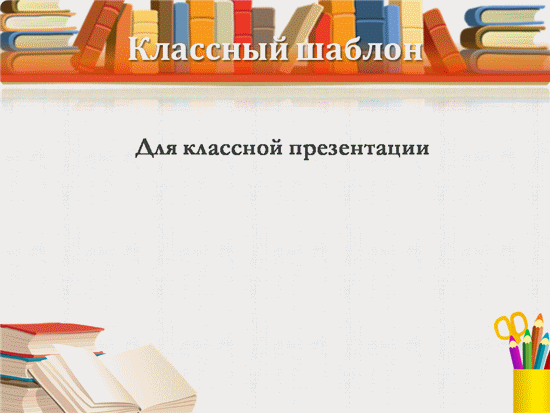 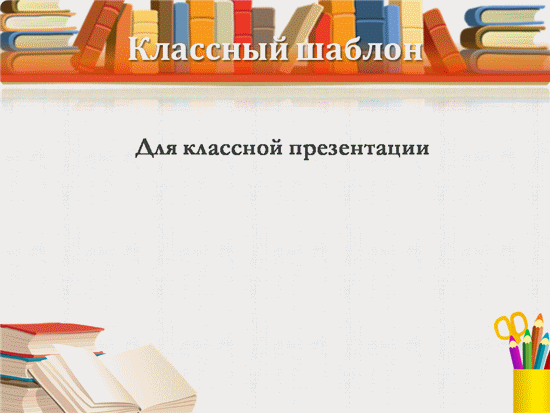 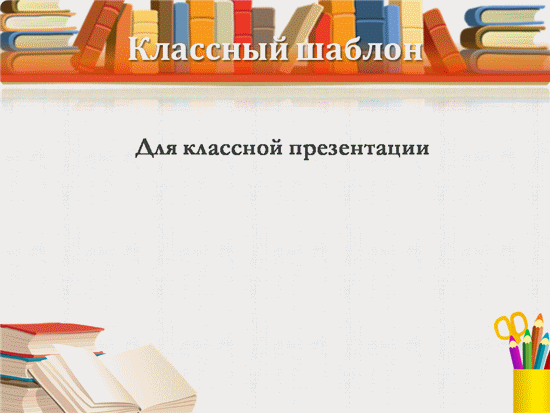 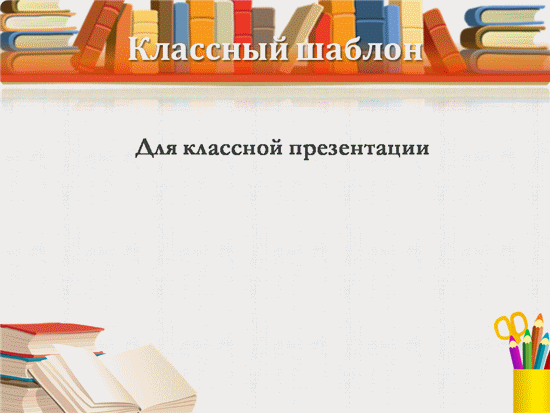 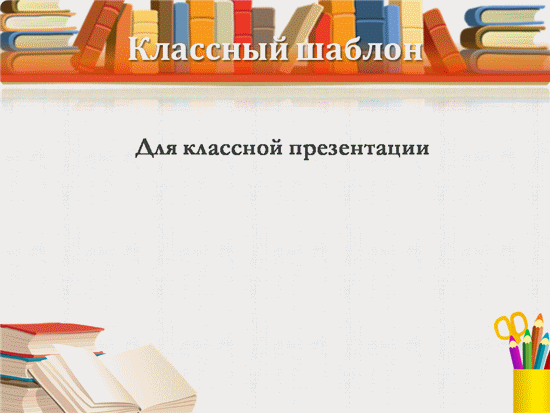